Land Law by Chris Bevan
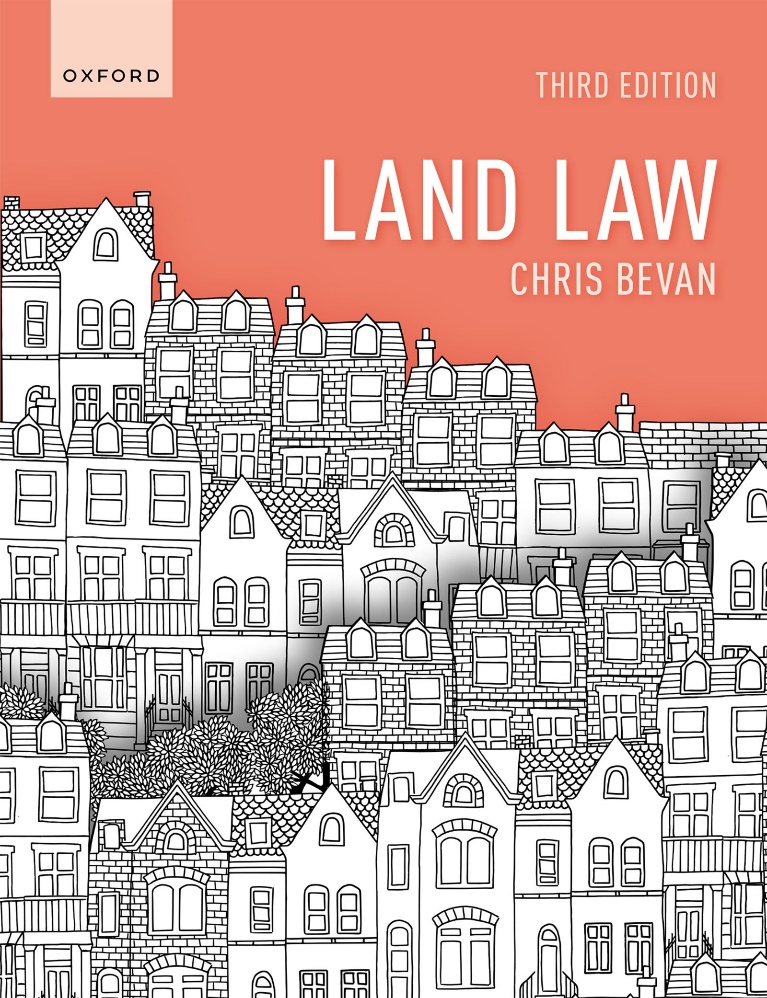 Chapter 10Leasehold Covenants
2
© Oxford University Press, 2022
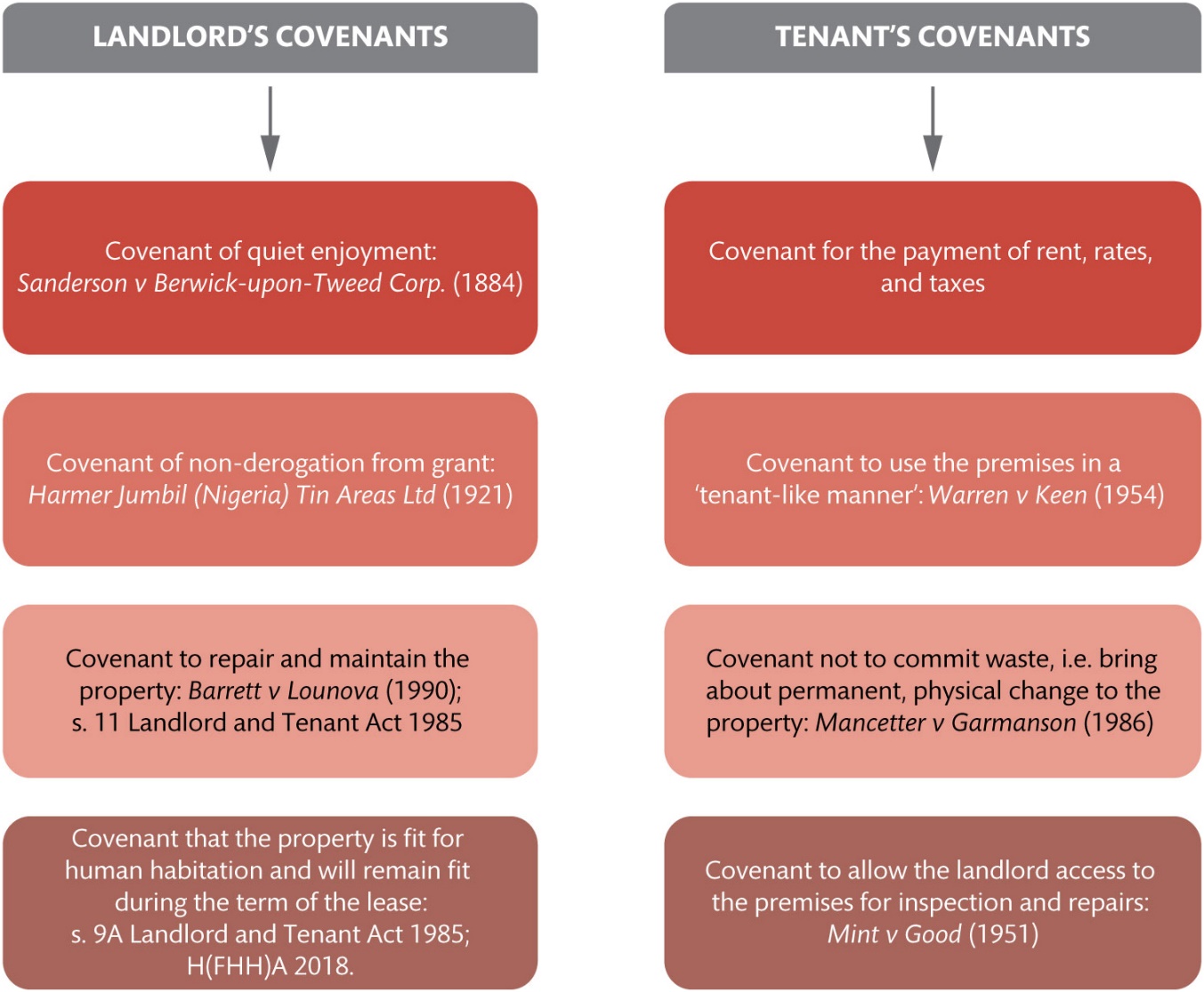 Figure 10.1 Examples of commonly encountered leasehold covenants
3
© Oxford University Press, 2022
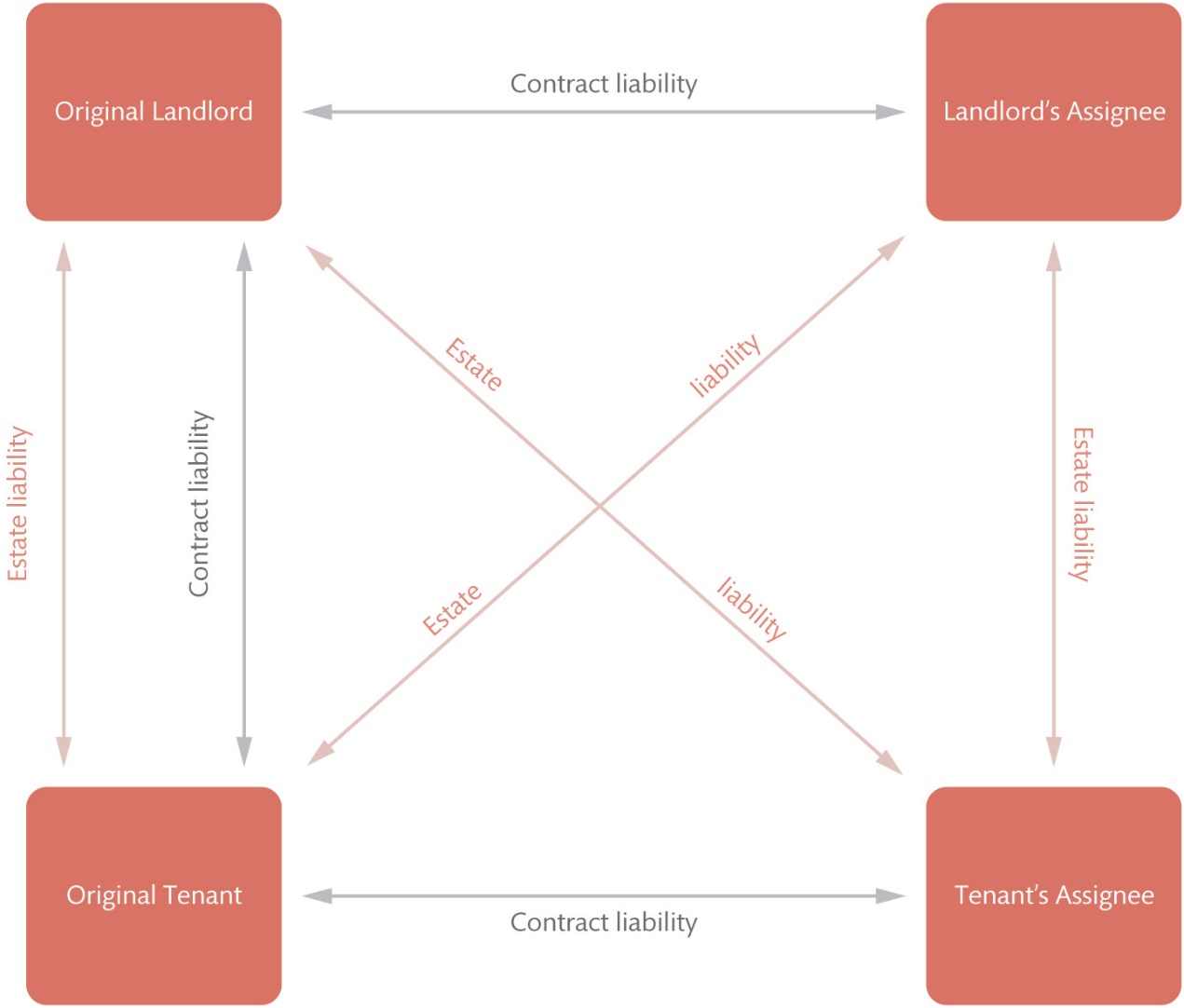 Figure 10.2 Privity of contract and privity of estate in leasehold dealings
4
© Oxford University Press, 2022
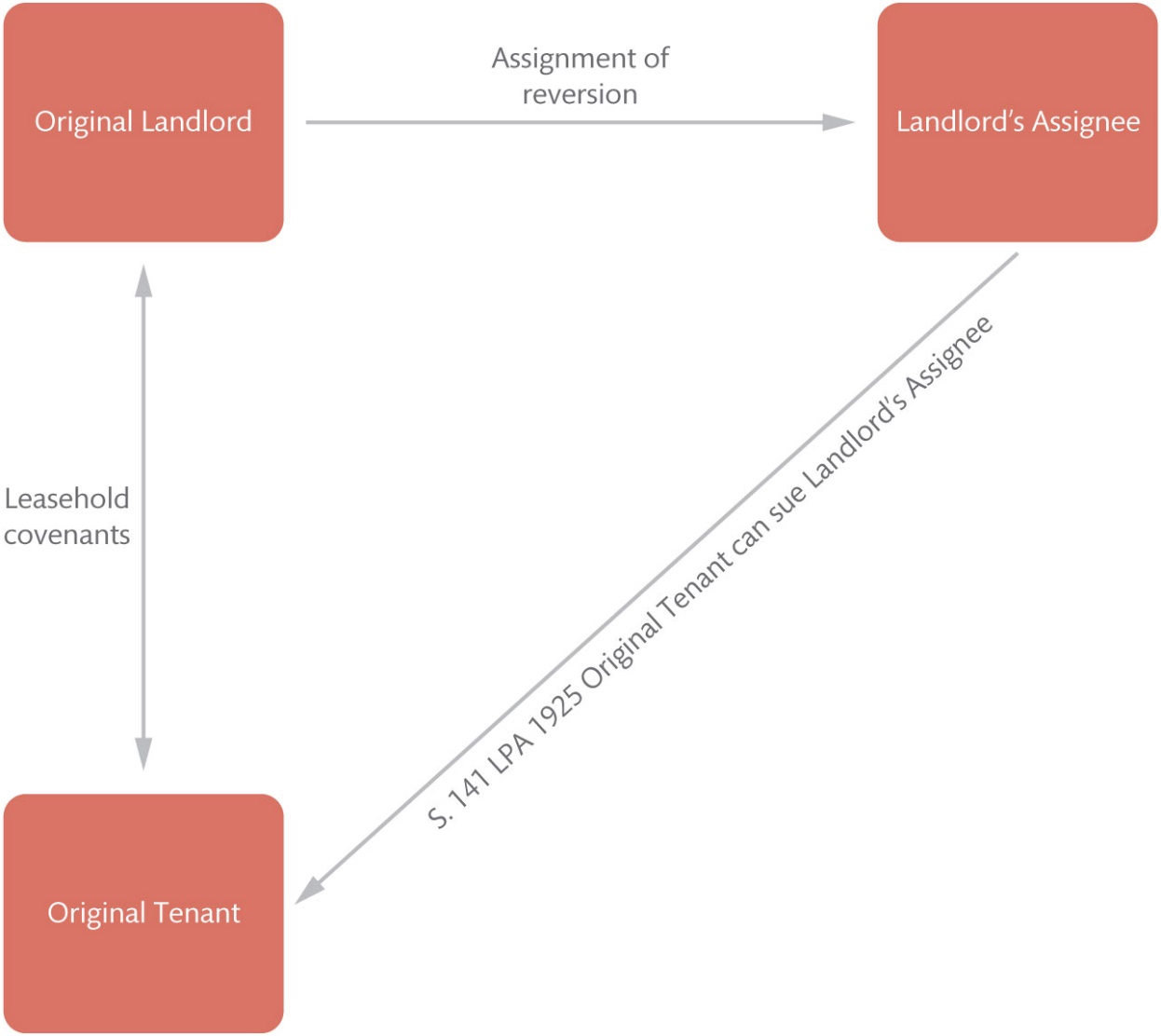 Figure 10.3 The operation of s. 141 of the LPA 1925 upon assignment of the landlord’s reversion
5
© Oxford University Press, 2022
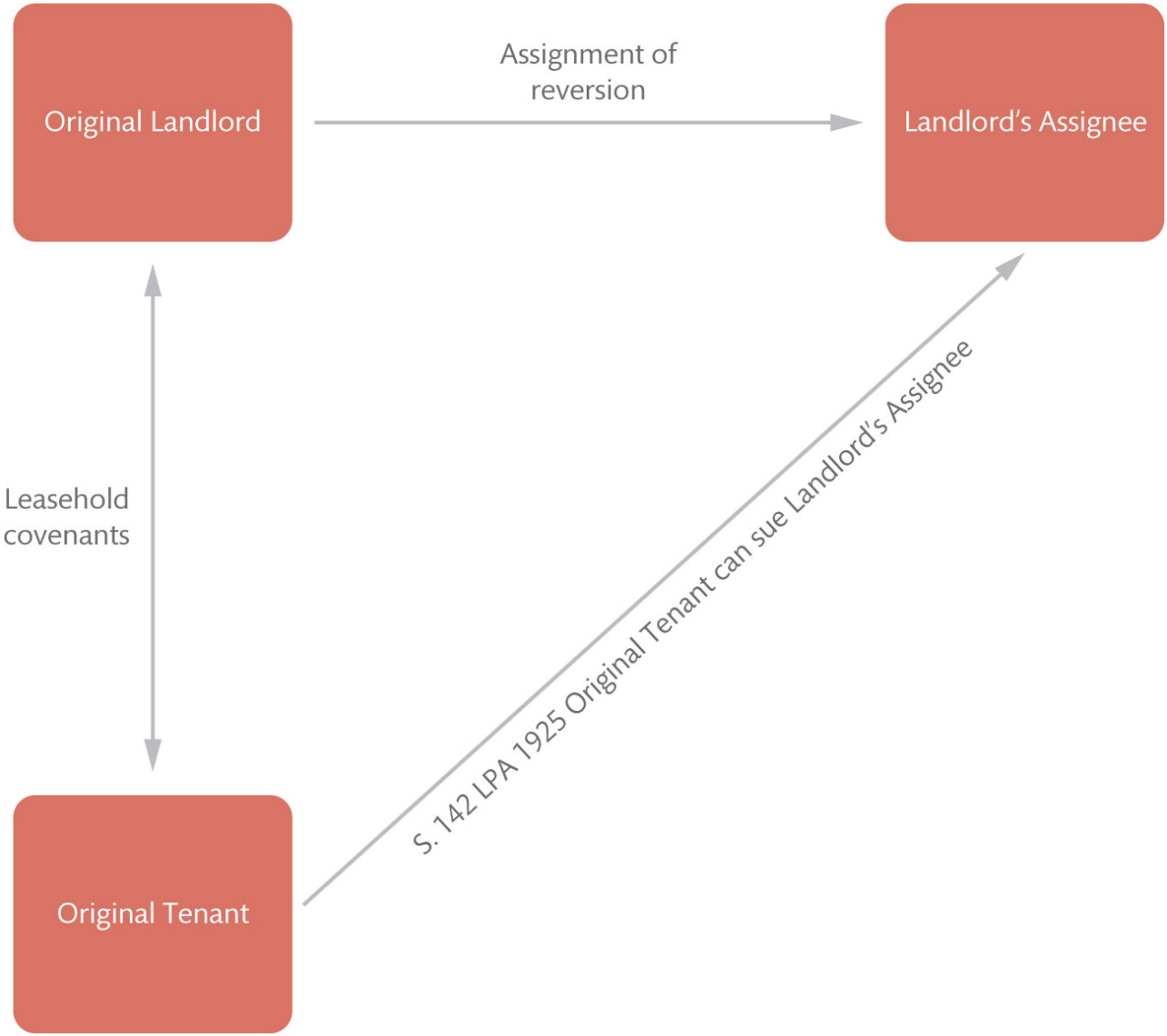 Figure 10.4 The operation of s. 142 of the LPA 1925 upon assignment of the landlord’s reversion
6
© Oxford University Press, 2022
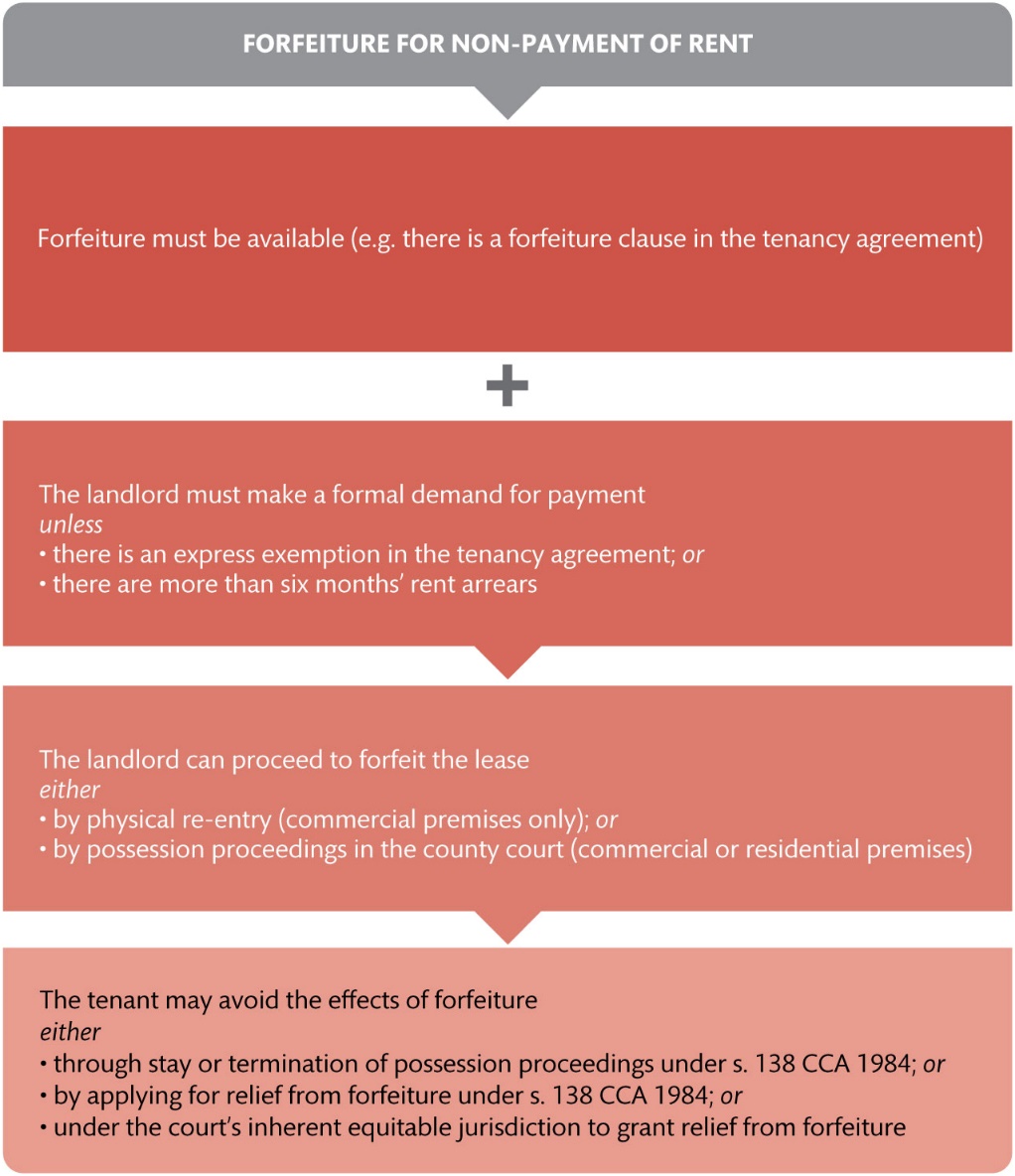 Figure 10.5 Forfeiture for breach of covenant as to non-payment of rent
7
© Oxford University Press, 2022
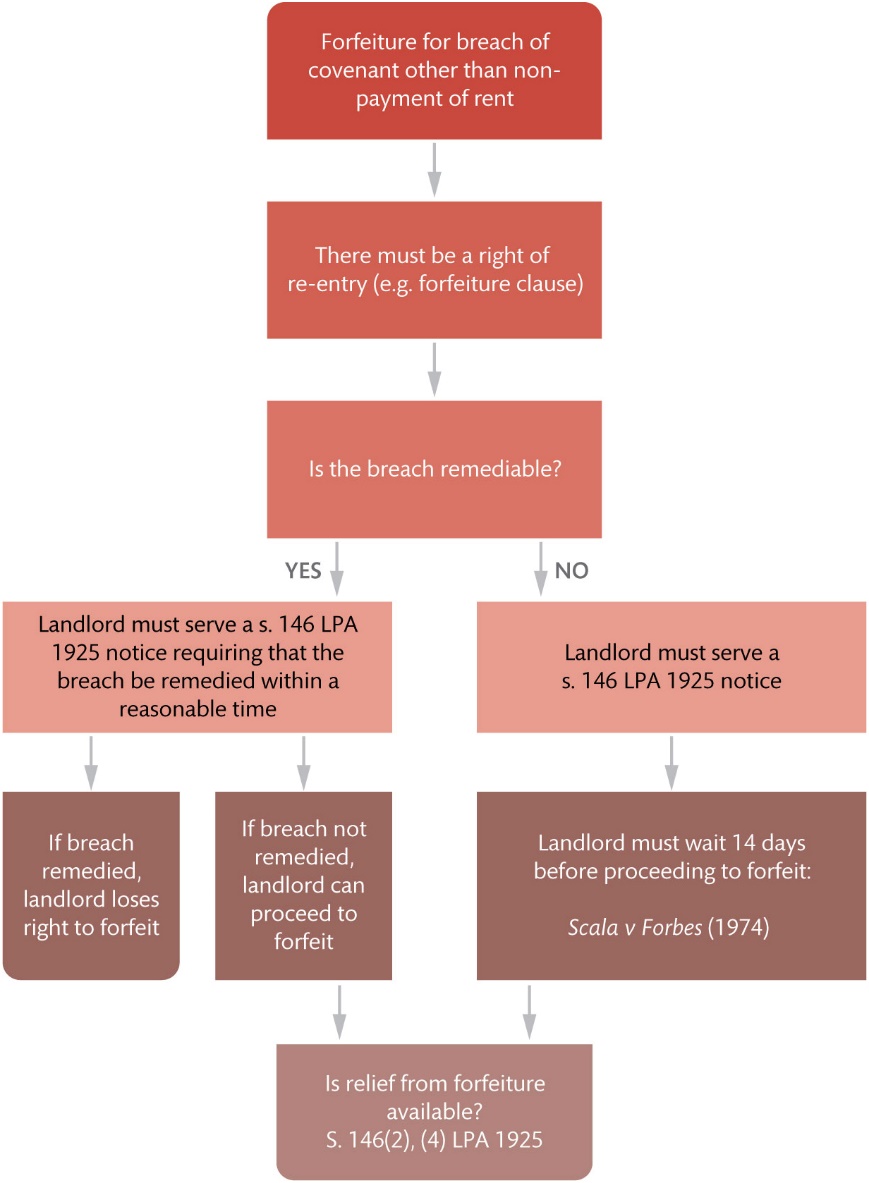 Figure 10.6 Forfeiture for breach of covenant other than for non-payment of rent
8
© Oxford University Press, 2022
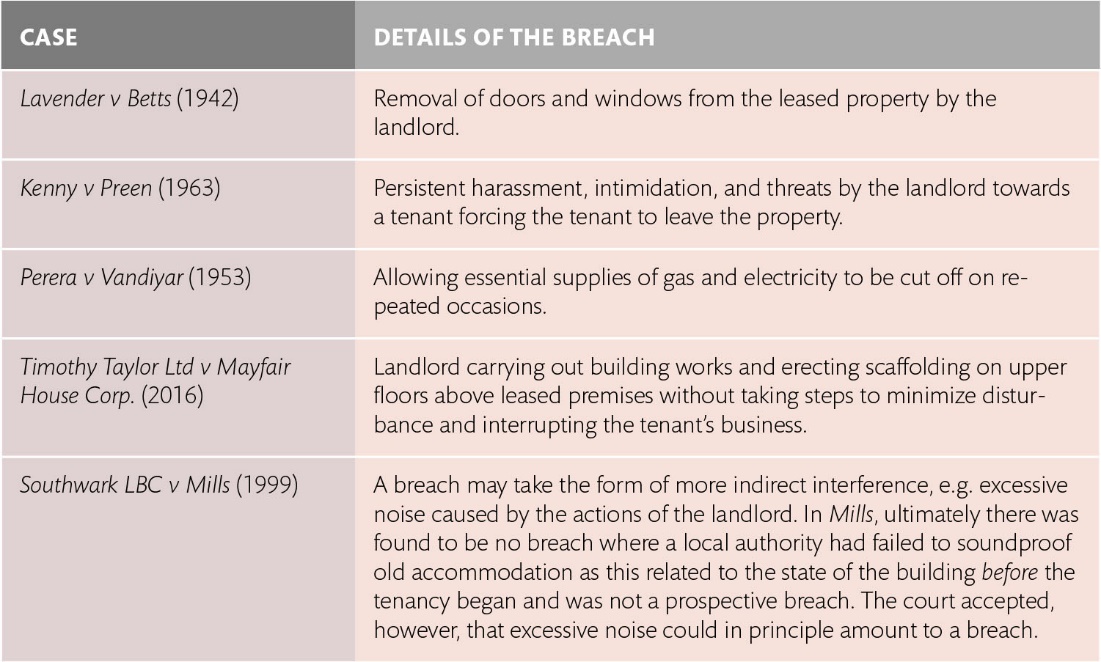 Table 10.1 Examples of breaches of the covenant of quiet enjoyment
9
© Oxford University Press, 2022
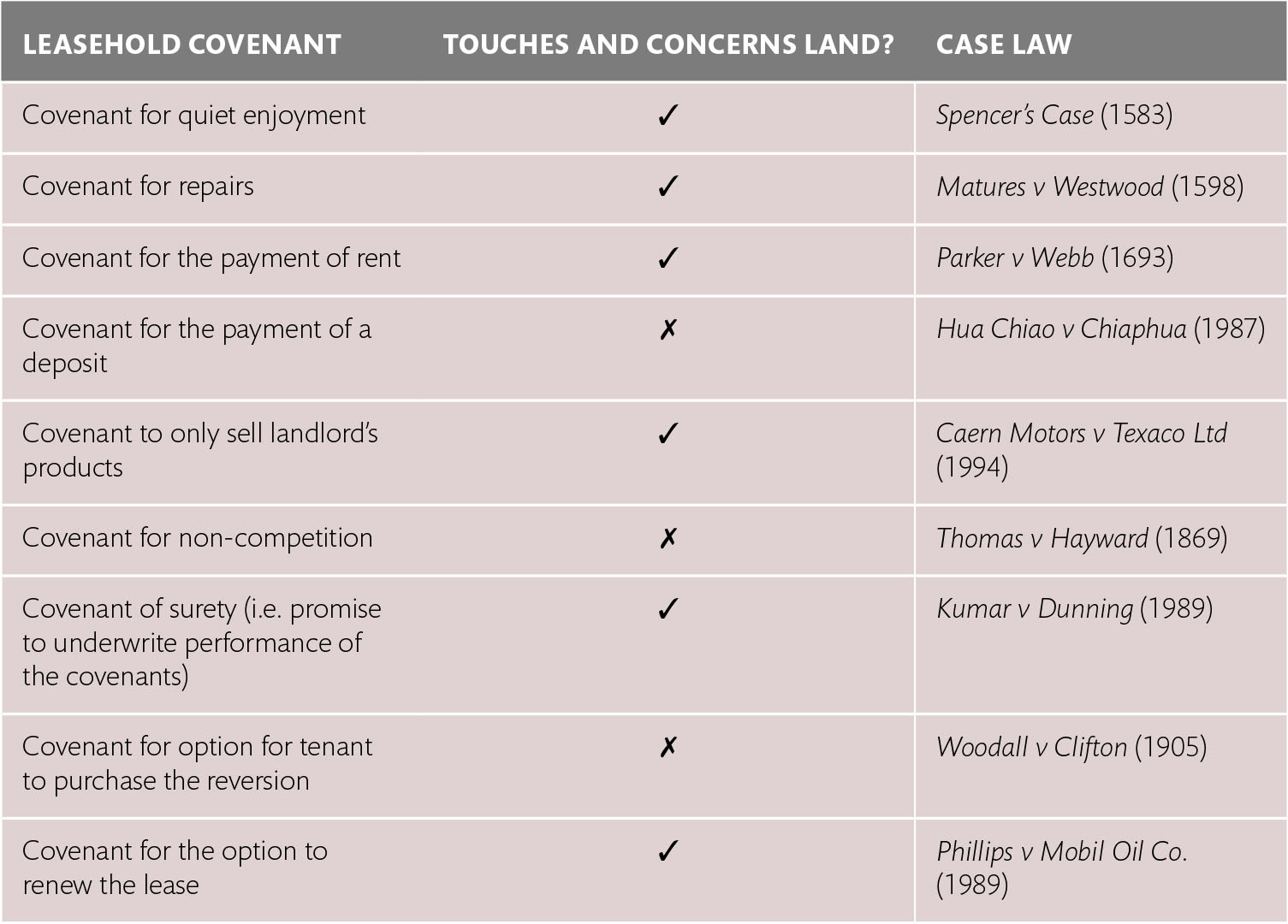 Table 10.2 Covenants that do and do not ‘touch and concern land’
10
© Oxford University Press, 2022